Animation läuft nur im Präsentationsmodus
Bitte F5 drücken und weiterklicken 
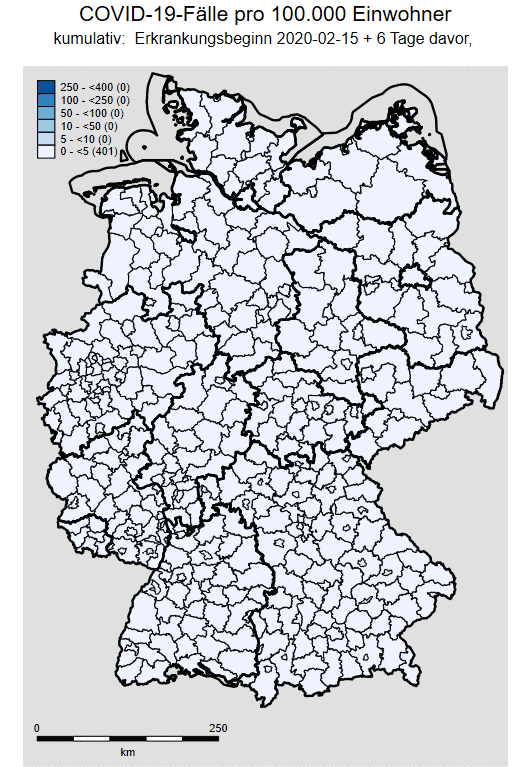